Table 2 Regions showing significantly positive RSFC with VWFA (x, y, z: –46, –53, –12) in hearing and congenitally ...
Cereb Cortex, Volume 25, Issue 9, September 2015, Pages 2416–2426, https://doi.org/10.1093/cercor/bhu044
The content of this slide may be subject to copyright: please see the slide notes for details.
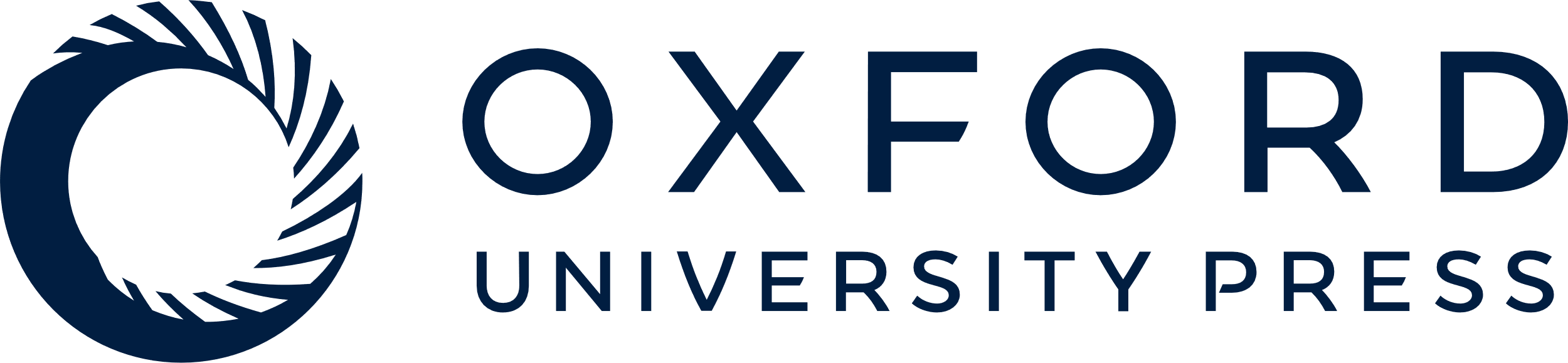 [Speaker Notes: Table 2 Regions showing significantly positive RSFC with VWFA (x, y, z: –46, –53, –12) in hearing and congenitally deaf groups, when global signal was removed (voxelwise P < 0.001, FWE-corrected cluster-level P < 0.05)
Coordinates are the peak of the clusters.
L, left; R, Right; vOTC, ventral occipitotemporal cortex; MOG, middle occipital gyrus; SOG, superior occipital gyrus; IPS, intraparietal sulcus; SMG, supramarginal gyrus; STG, superior temporal gyrus; IFG, inferior frontal gyrus; AG, angular gyrus.
Figure 2.RSFC patterns of the VWFA. (A) Maps show voxels having significantly positive RSFC with the VWFA in hearing subjects (upper panel) and congenitally deaf subjects (lower panel). When global signal was removed, the threshold was set at voxelwise P < 0.001, FWE-corrected cluster-level P < 0.05; when global signal was not removed, the threshold was set at voxelwise P < 10−6, FWE-corrected cluster-level corrected P < 0.05, cluster size ≥10 voxels. The seed region for the RSFC analysis was a sphere with a radius of 6 mm centering on the average of the individual VWFA coordinates across the 2 groups (x, y, z: −46, −53, −12, labeled by the black dot). (B) Group differences in the RSFC maps of the VWFA. The threshold for the analyses with global signal removed was voxelwise P < 0.001, FWE-corrected cluster-level P < 0.05; for the ones without global signal removal was voxelwise P < 0.001, FWE-corrected cluster-level P < 0.1. The FWE correction was performed within a mask containing clusters significantly and positively correlated with the VWFA in either group. The bar chart shows the mean RSFC strength (mean Fisher z-transformed Pearson correlation coefficient ± SEM) of the VWFA–L.antSTG connection in hearing and deaf subjects, respectively. LH, left hemisphere; RH, right hemisphere.


Unless provided in the caption above, the following copyright applies to the content of this slide: © The Author 2014. Published by Oxford University Press. All rights reserved. For Permissions, please e-mail: journals.permissions@oup.com]